Дидактическая игра «Виды транспорта»Цель: изучить знания детей о видах транспорта.
Составила Леонова Ирина Михайловна
Задание: разложи картинки по видам транспорта (пассажирский, грузовой, специальные машины).
Покажи и назови пассажирский транспорт
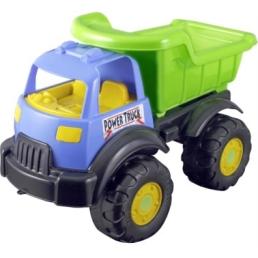 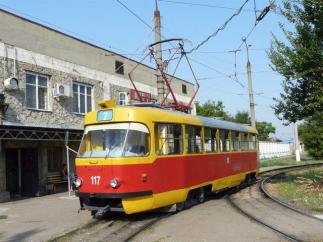 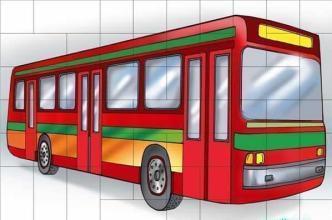 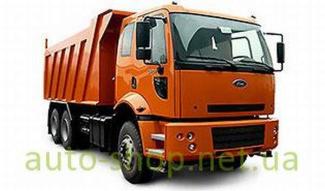 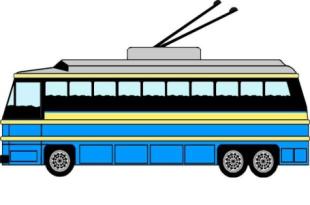 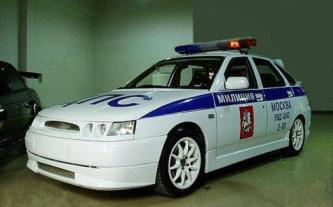 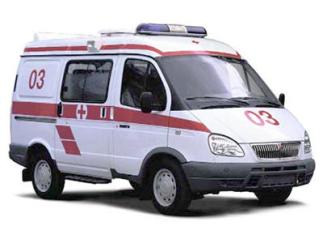 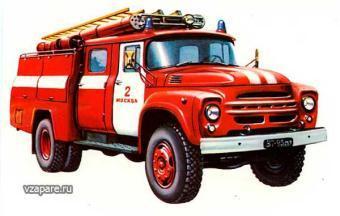 Молодец!!!
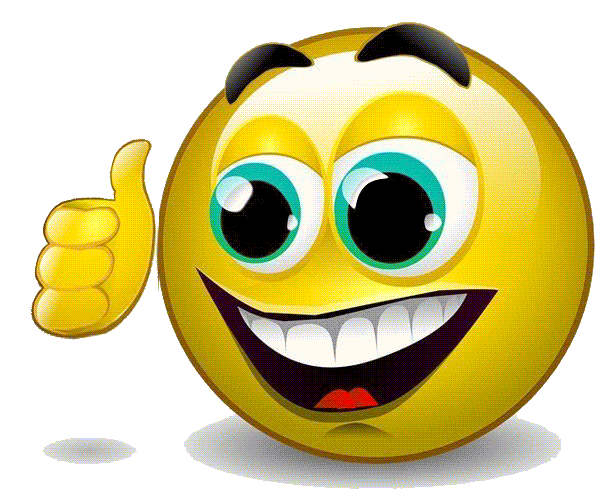 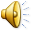 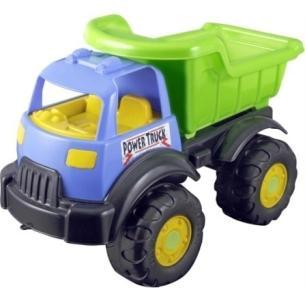 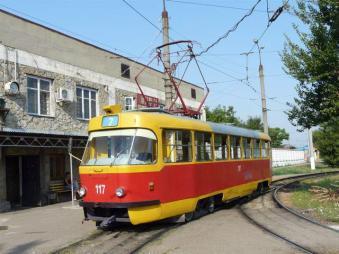 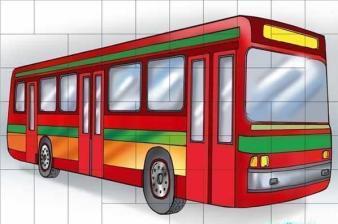 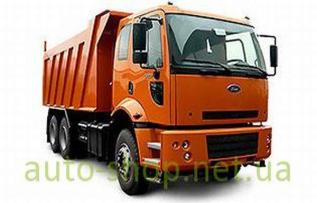 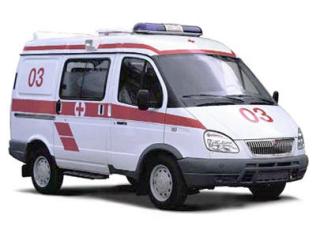 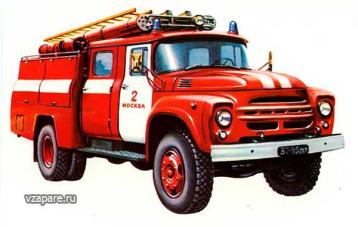 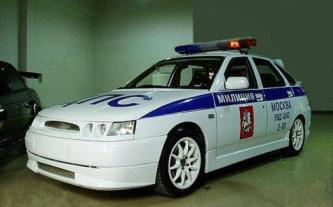 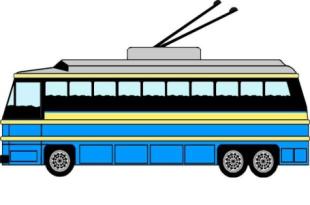 Молодец!!!
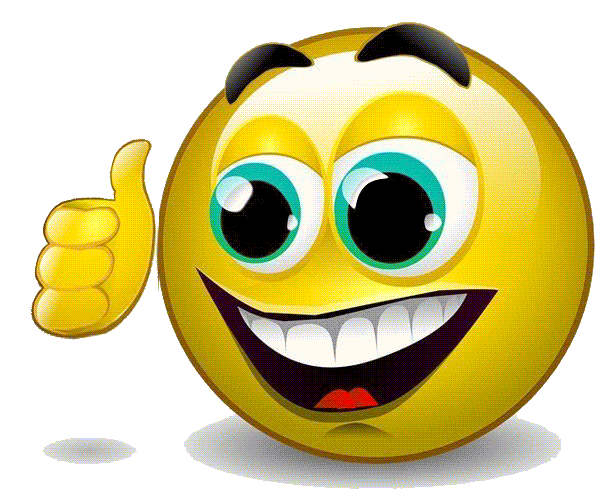 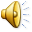 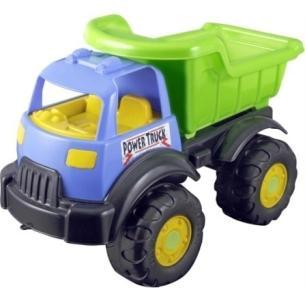 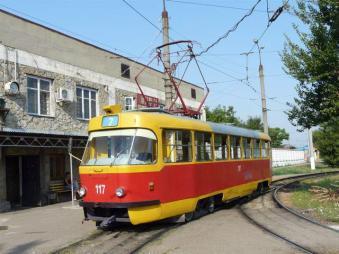 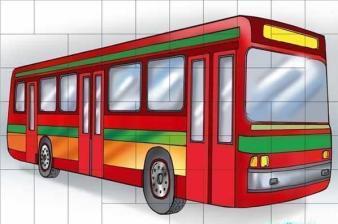 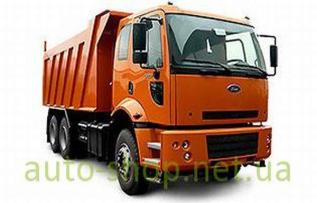 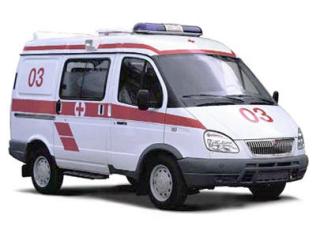 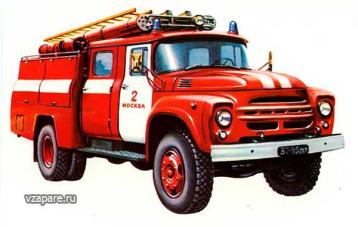 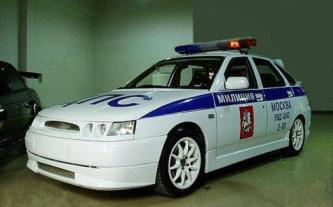 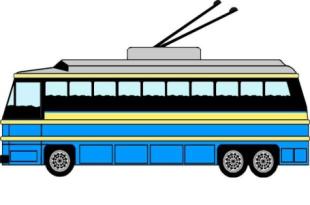 Молодец!!!
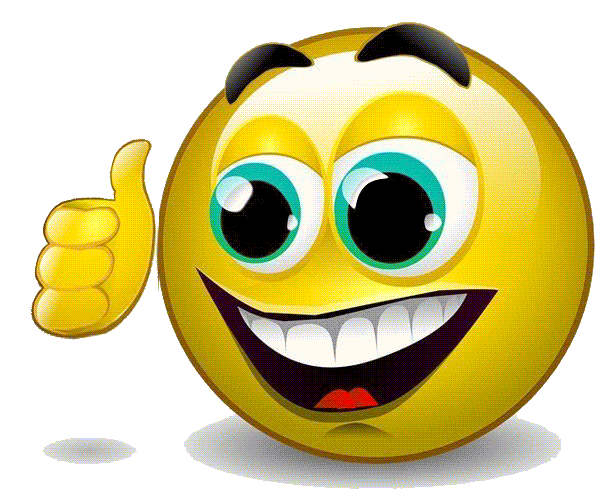 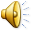 Покажи и назови грузовой транспорт
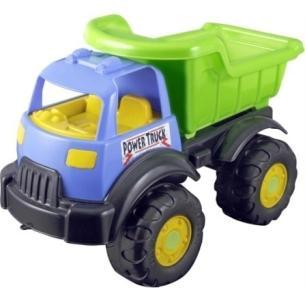 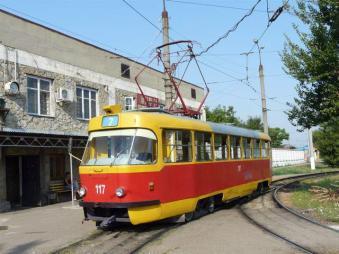 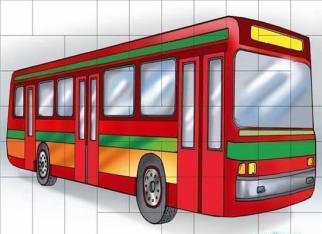 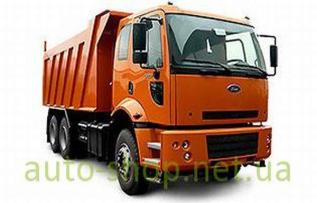 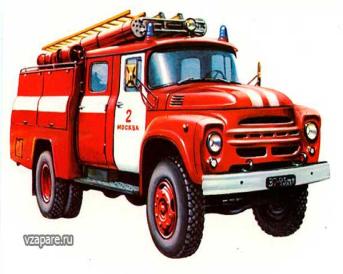 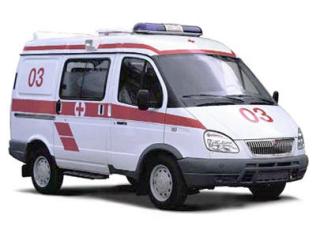 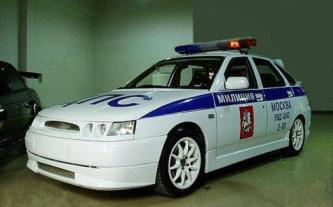 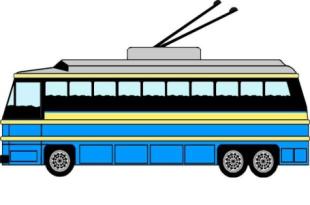 Молодец!!!
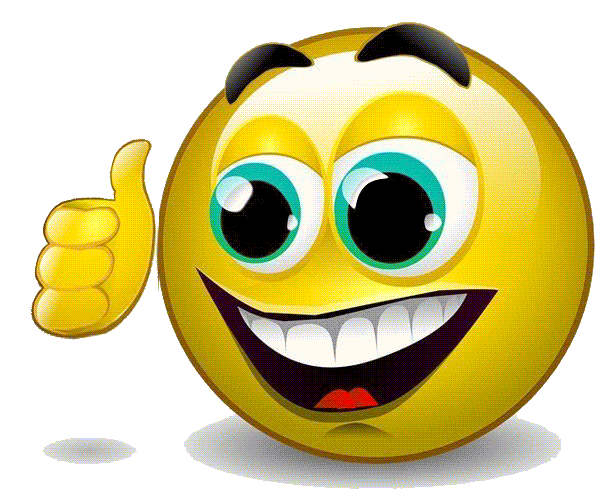 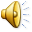 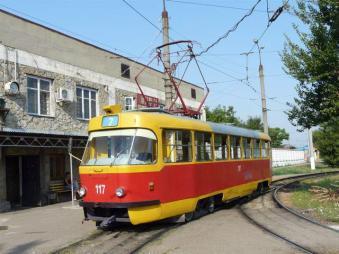 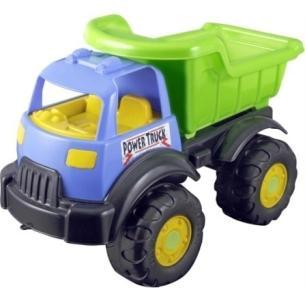 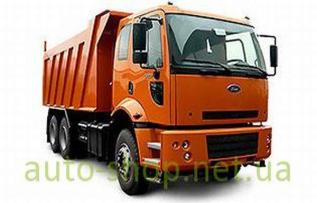 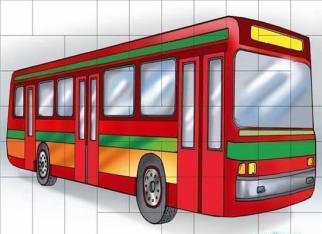 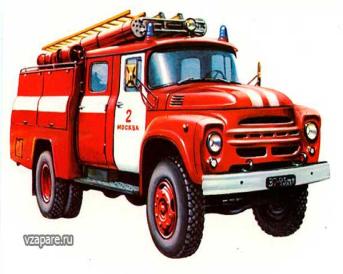 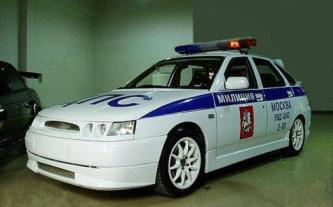 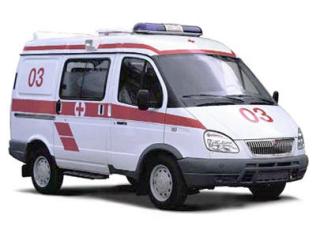 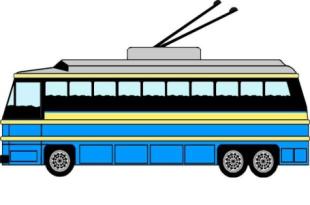 Молодец!!!
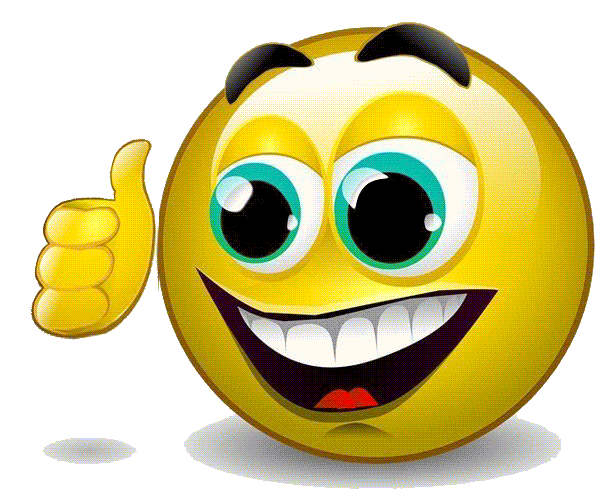 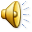 Покажи и назови транспорт специального назначения
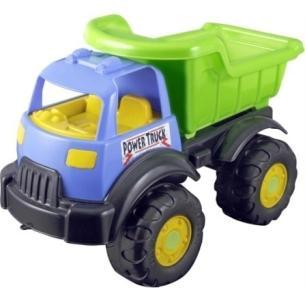 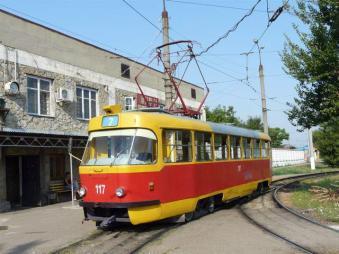 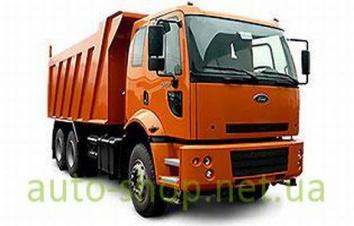 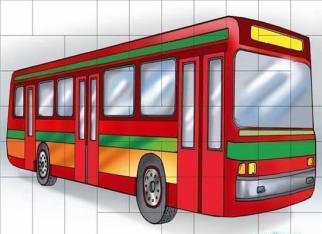 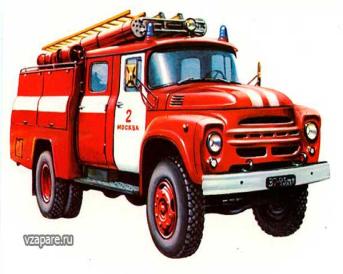 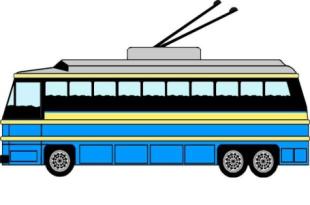 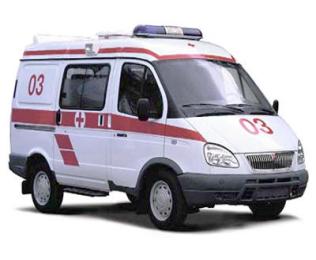 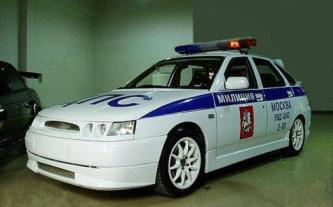 Молодец!!!
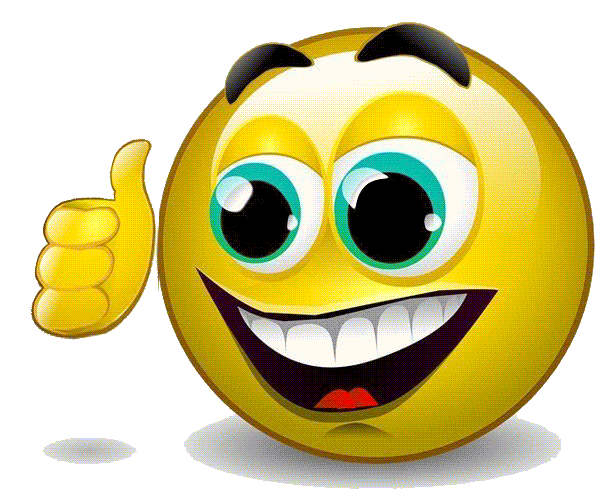 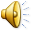 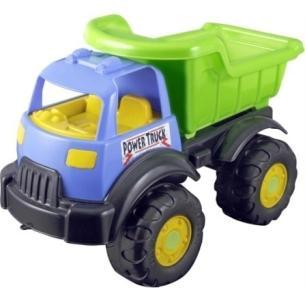 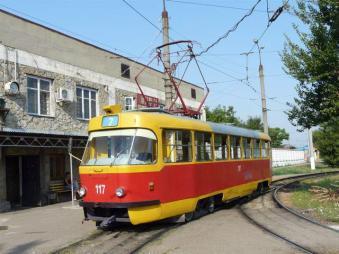 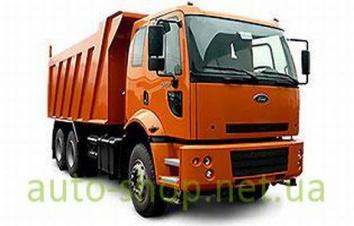 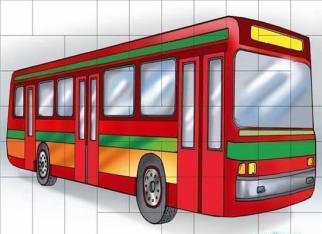 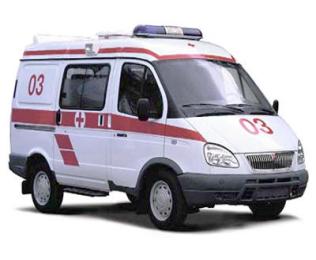 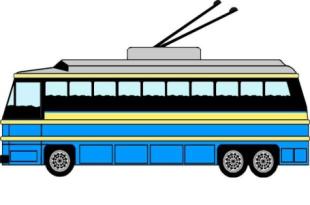 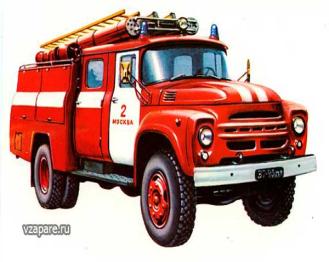 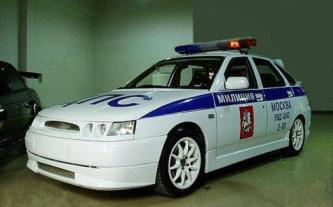 Молодец!!!
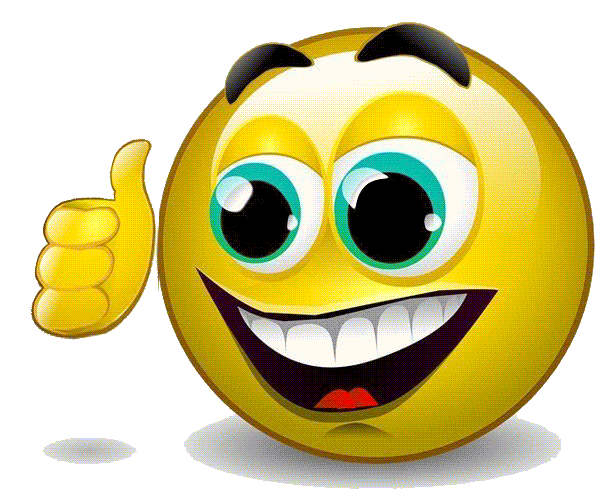 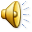 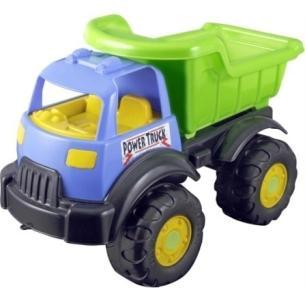 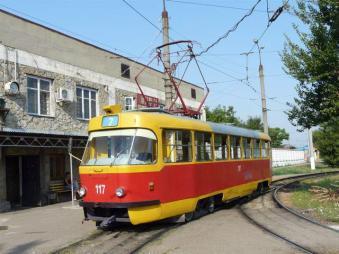 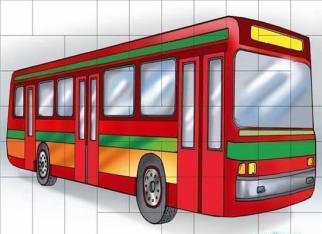 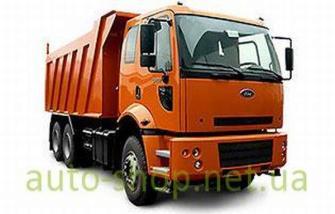 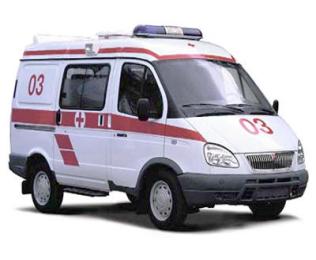 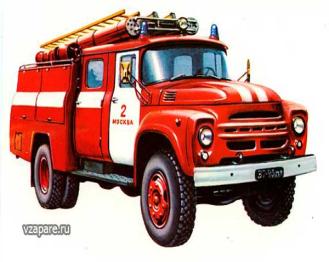 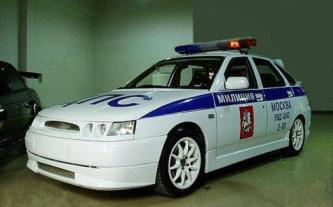 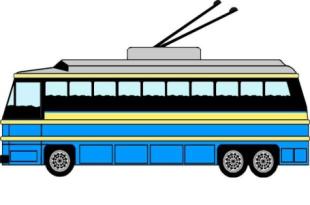 Молодец!!!
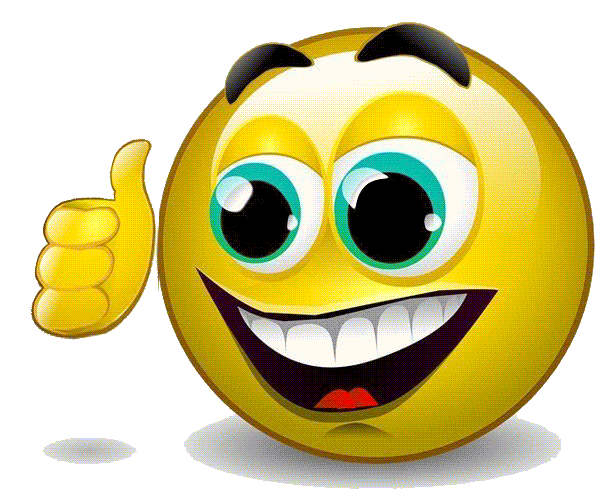 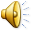 Конец!